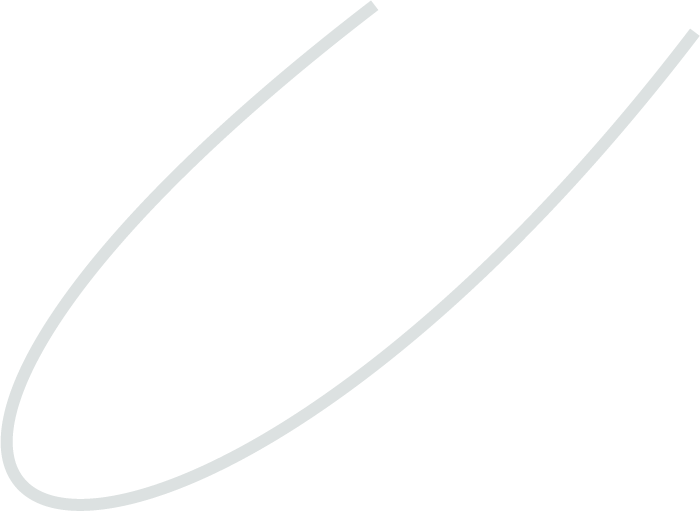 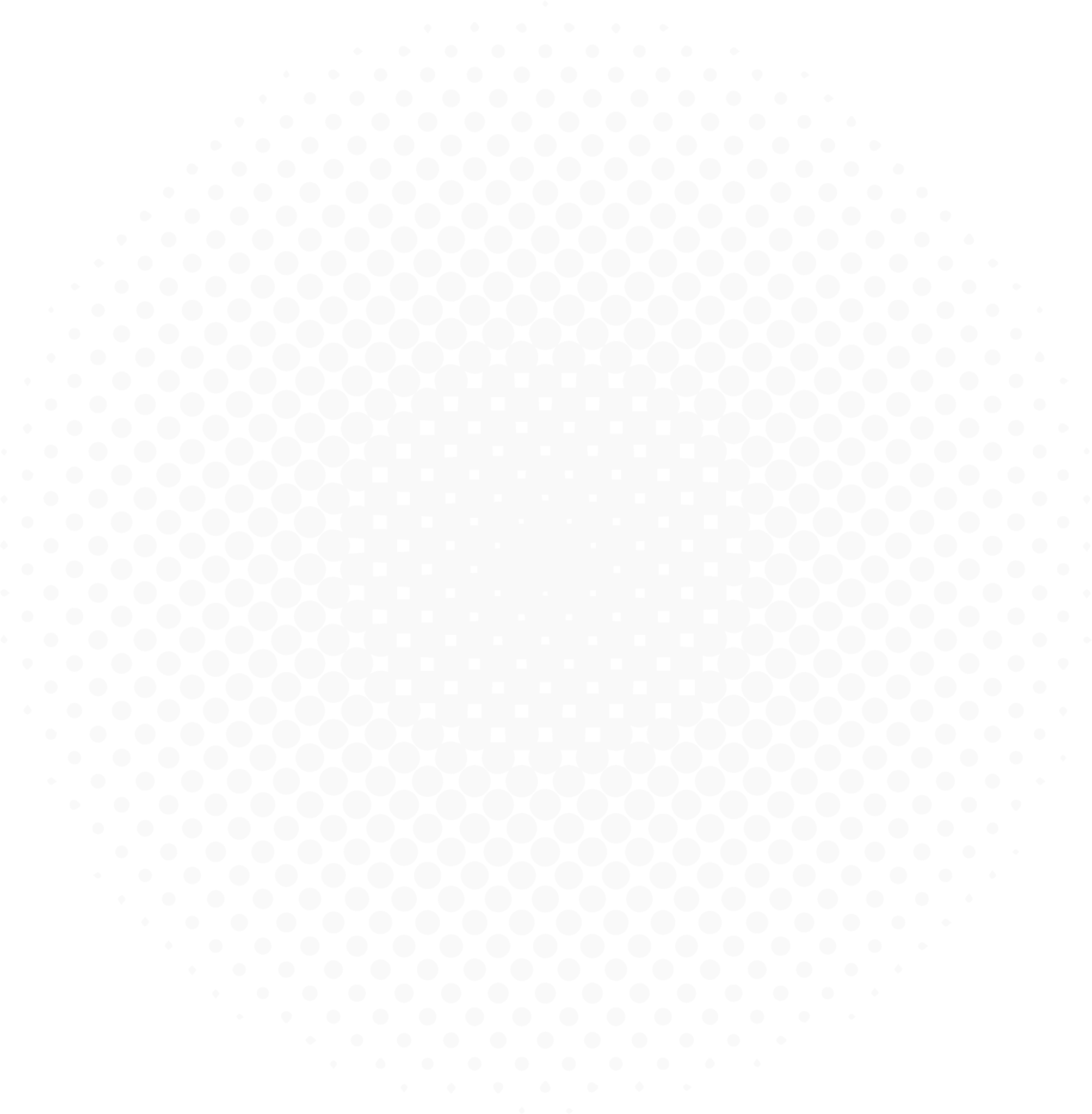 Study Planner
Date:
Today’s goals
To Do’s
Notes
Time
Task
7am
8am
9am
10am
11am
12pm
1pm
2pm
3pm
4pm
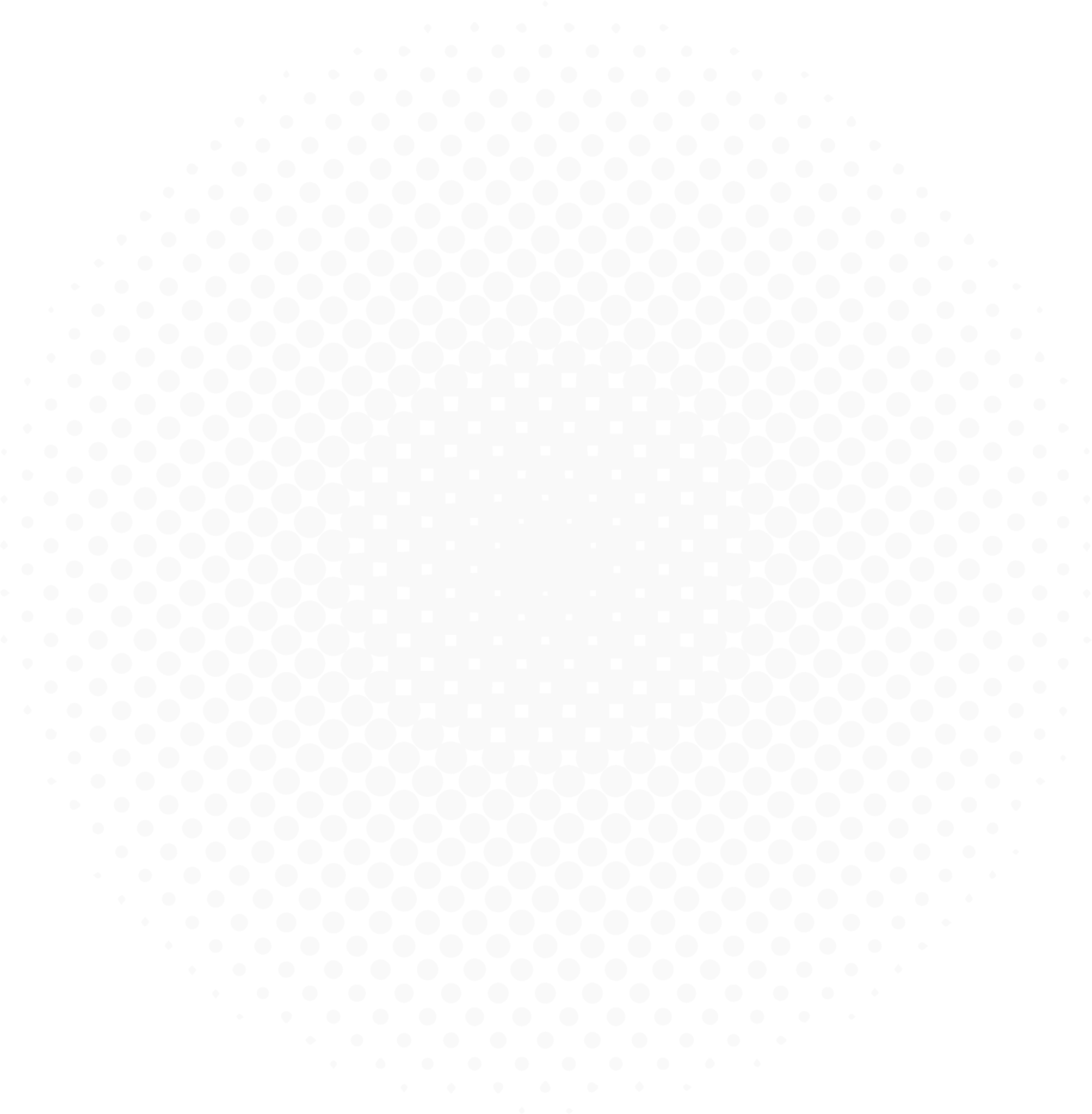 5pm
6pm
7pm
8pm
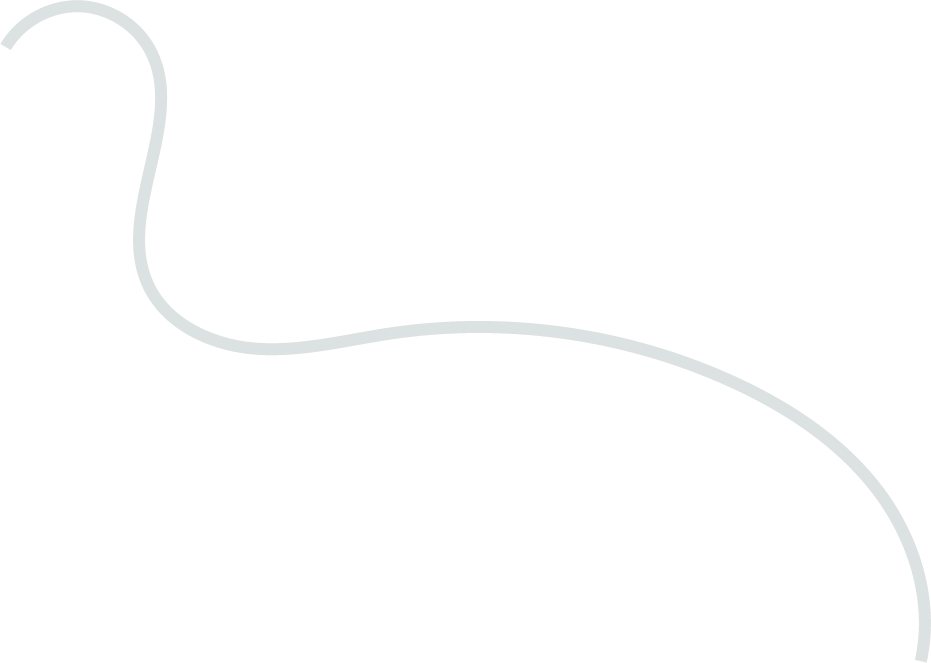 9pm
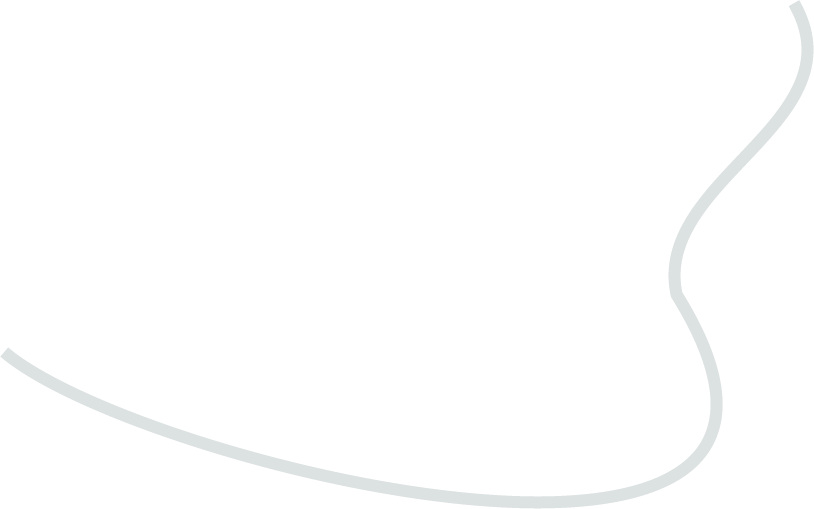 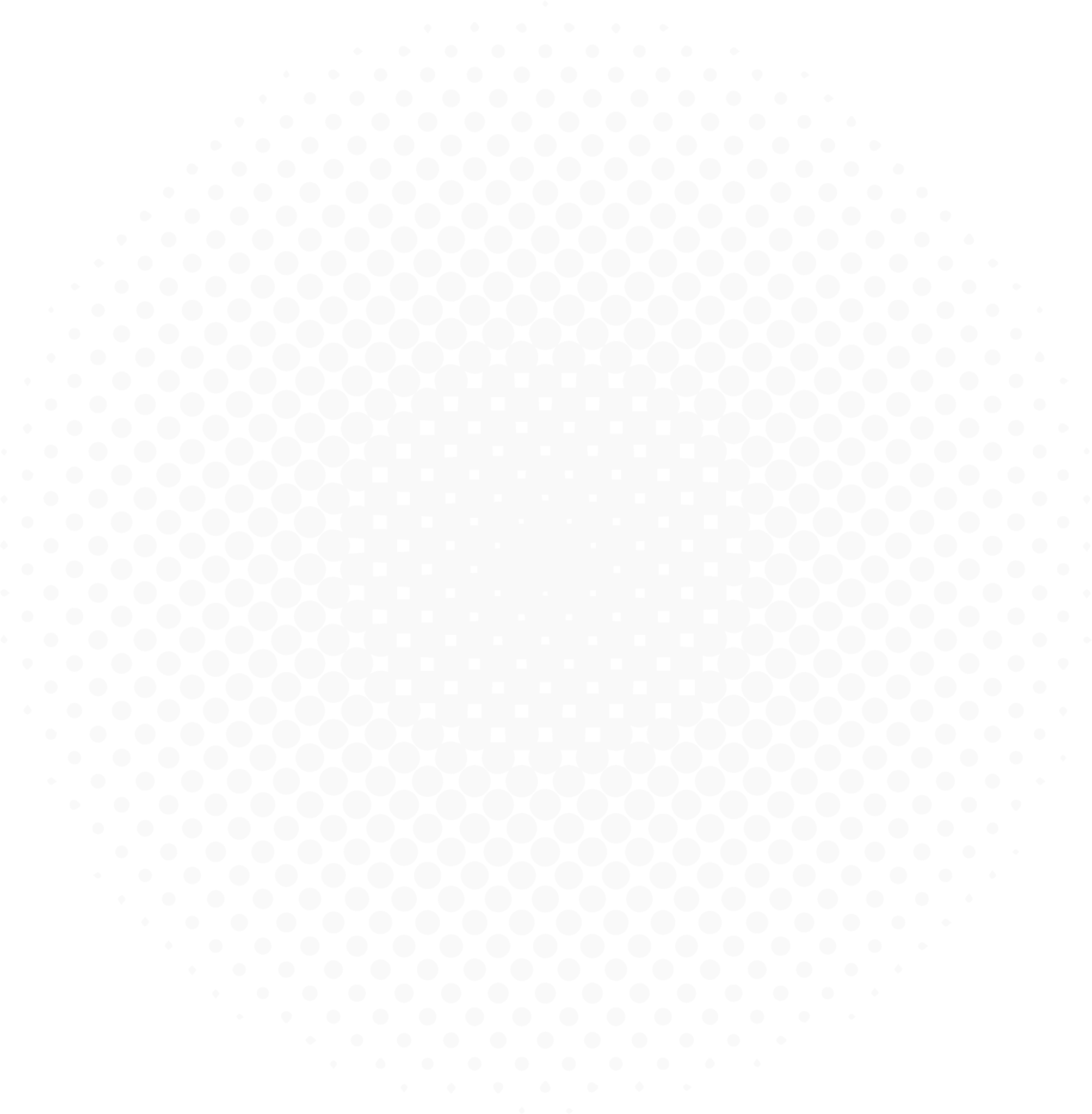 Weekly planner
Date:
Weekly Goals
Monday
Tuesday
Friday
Saturday
Thursday
Sunday
Wednesday
Notes
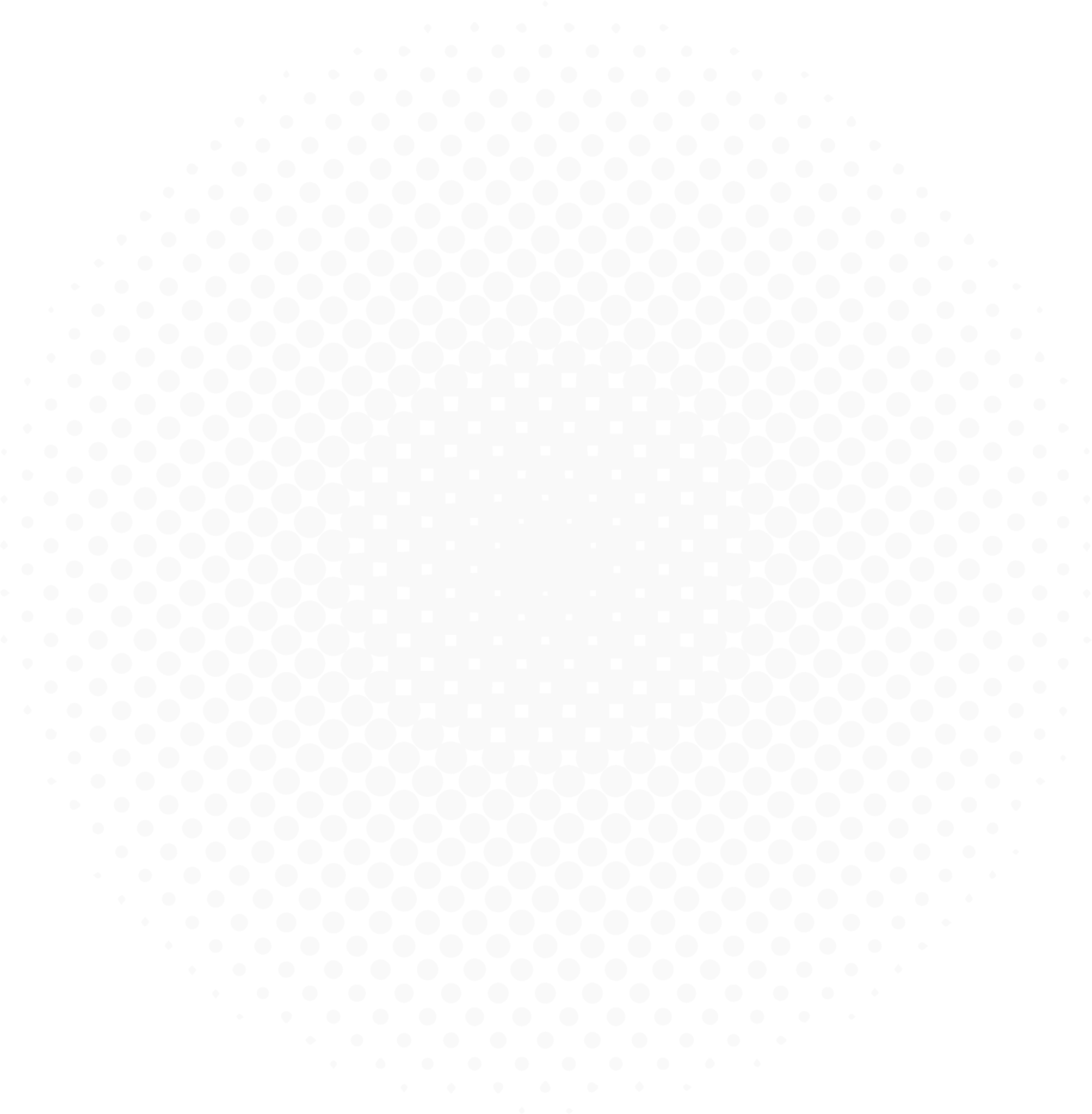 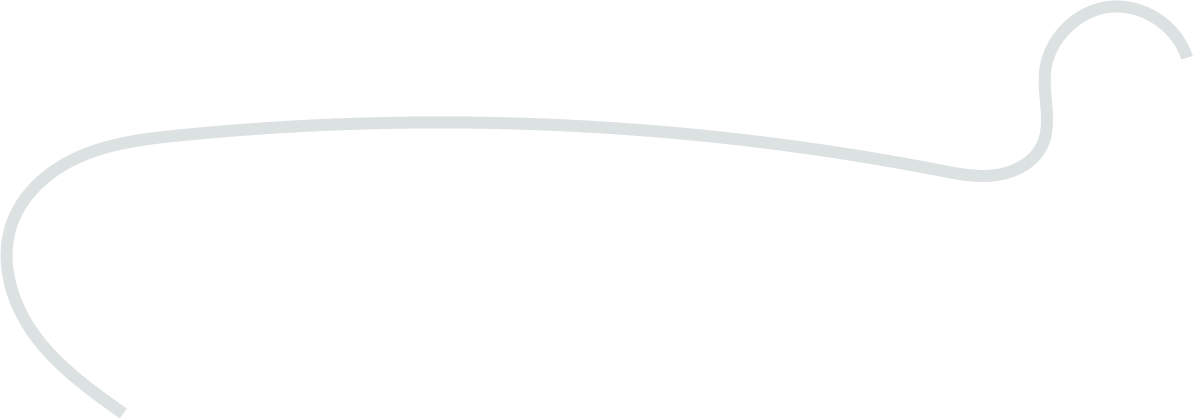